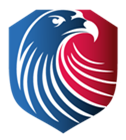 LOWELL JOINT SCHOOL  DISTRICT
A Tradition of Excellence Since 1906
“Home of Scholars and Champions”
2018	general obligation bond authorizationMeasure LL
Citizens’ Bond Oversight CommitteeDistrict Financials from Inception through February 29, 2020

June 15, 2020
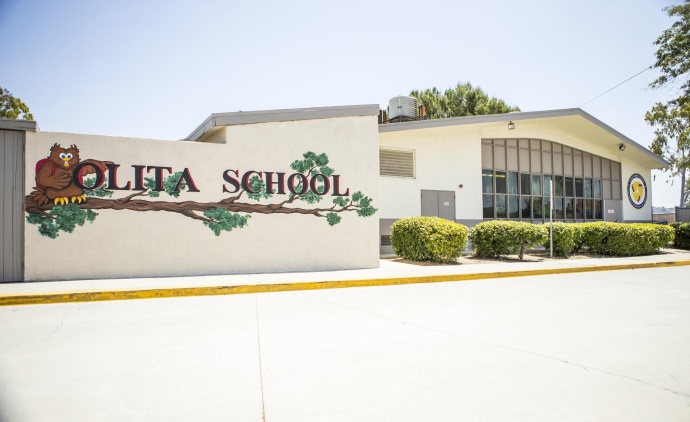 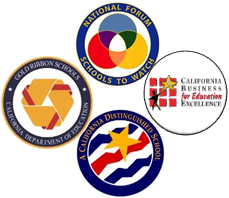 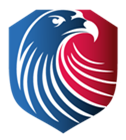 LOWELL JOINT SCHOOL  DISTRICT
A Tradition of Excellence Since 1906
“Home of Scholars and Champions”
Measure LL Program Overview
The voters of the Lowell Joint School District authorized Measure LL General Obligation Bonds in the amount of $48,000,000 on November 6, 2018. Funds received from the bonds are to be used to:

Repair leaky roofs, old rusty plumbing and failing electrical systems
Replace wood and support beams that have extensive termite damage and dry rot
Renovate classroom facilities so they meet current building and safety standards
Remove hazardous materials like asbestos and lead paint from school sites
Upgrade classrooms, school facilities and technology to support high-quality instruction in math, science, technology and the arts
Improve student safety and campus security systems including security fencing, security cameras, emergency communications systems, smoke detectorsand fire alarms
Improve heating, ventilation, air conditioning, insulation and doorsto increase energy efficiency
Improve access to school facilities for students with disabilities
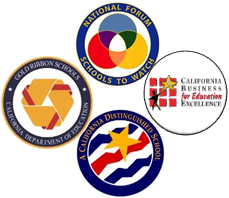 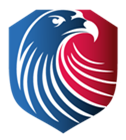 LOWELL JOINT SCHOOL  DISTRICT
A Tradition of Excellence Since 1906
“Home of Scholars and Champions”
Measure LL – Project Update Maybrook Interim Housing
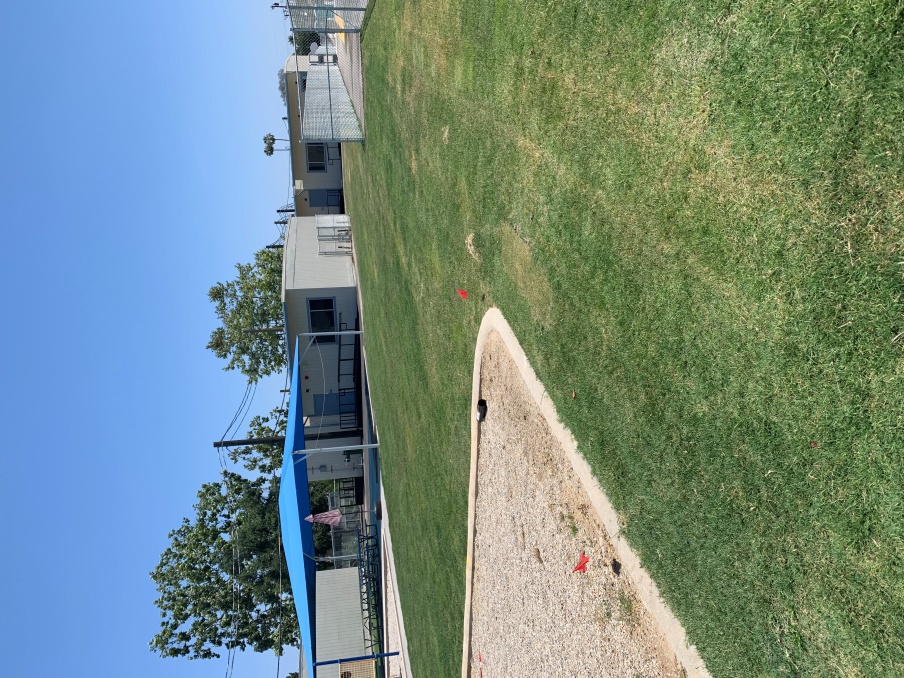 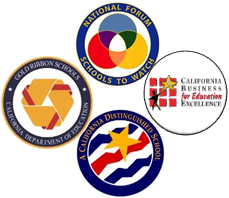 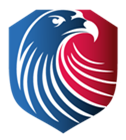 LOWELL JOINT SCHOOL  DISTRICT
A Tradition of Excellence Since 1906
“Home of Scholars and Champions”
Measure LL – Project Update Maybrook Interim Housing
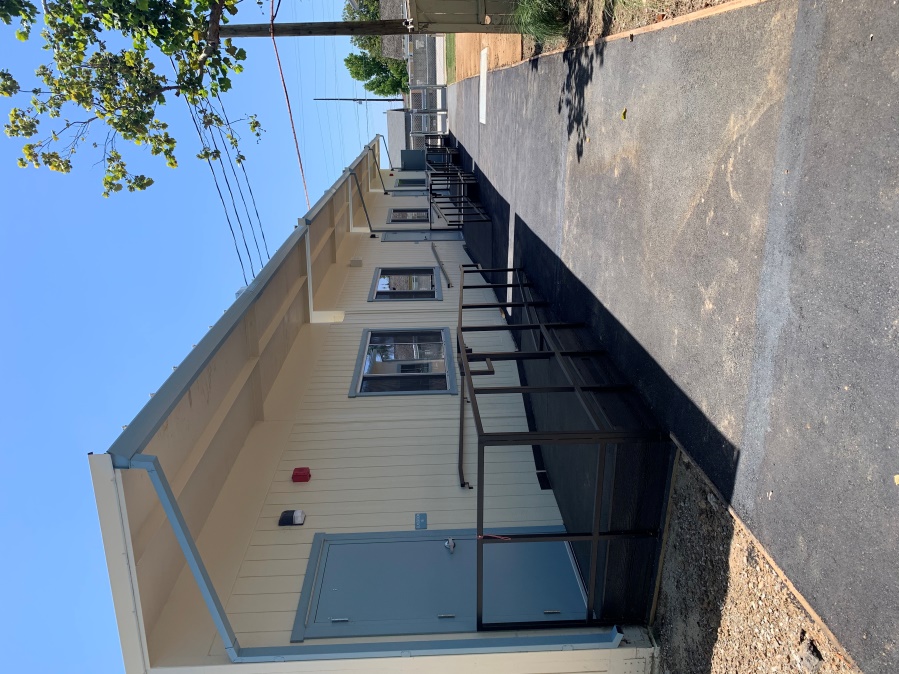 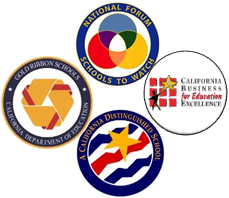 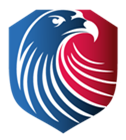 LOWELL JOINT SCHOOL  DISTRICT
A Tradition of Excellence Since 1906
“Home of Scholars and Champions”
Measure LL – Project Update Maybrook Interim Housing
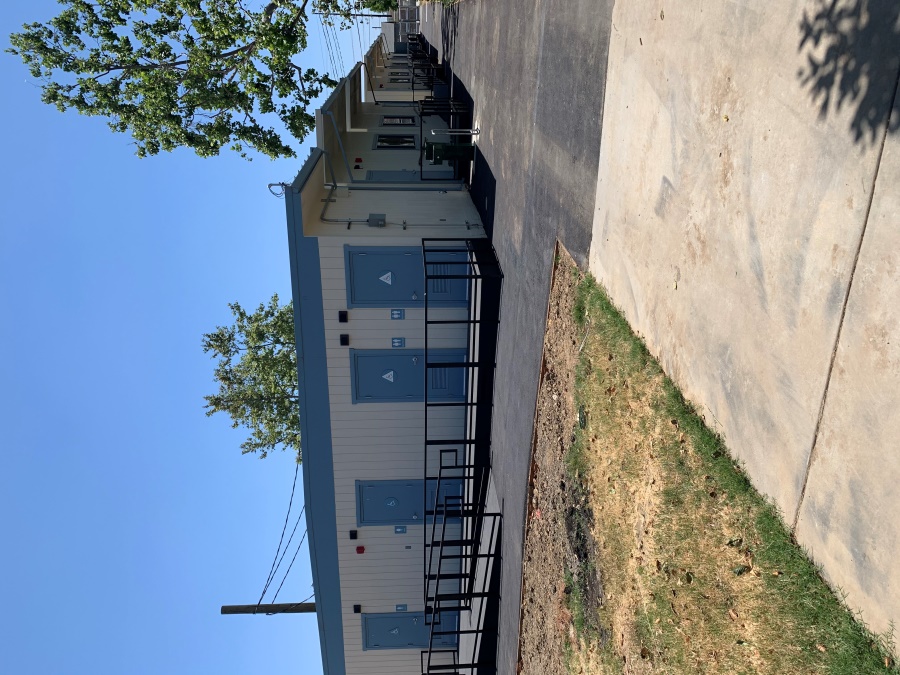 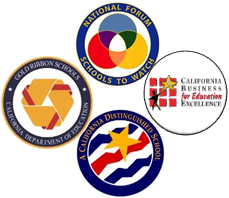 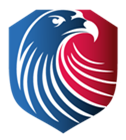 LOWELL JOINT SCHOOL  DISTRICT
A Tradition of Excellence Since 1906
“Home of Scholars and Champions”
Measure LL – Project Update Maybrook Interim Housing
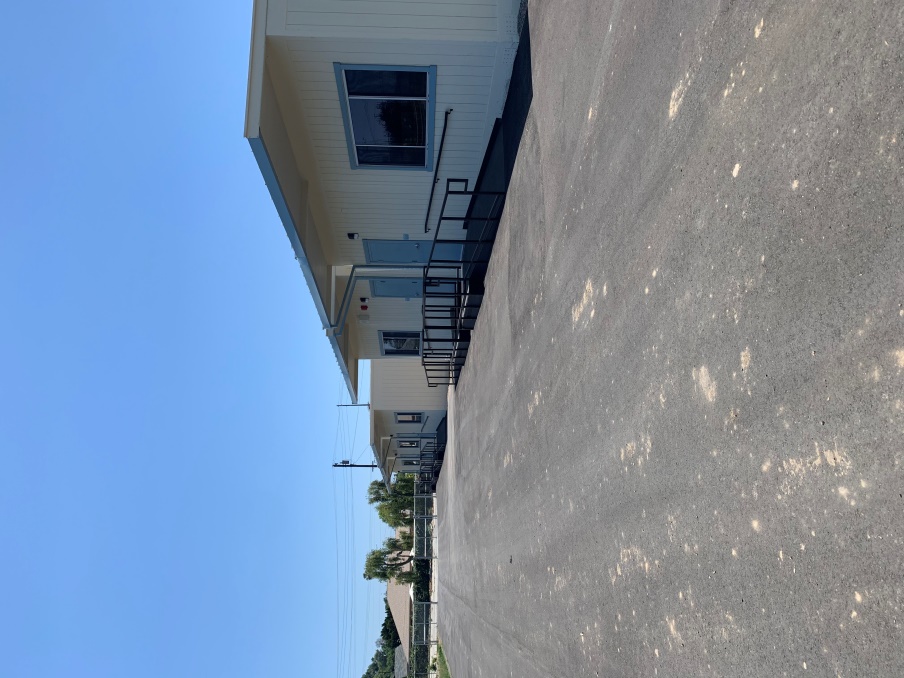 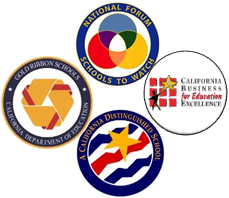 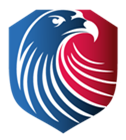 LOWELL JOINT SCHOOL  DISTRICT
A Tradition of Excellence Since 1906
“Home of Scholars and Champions”
Measure LL – Project Update Maybrook Interim Housing
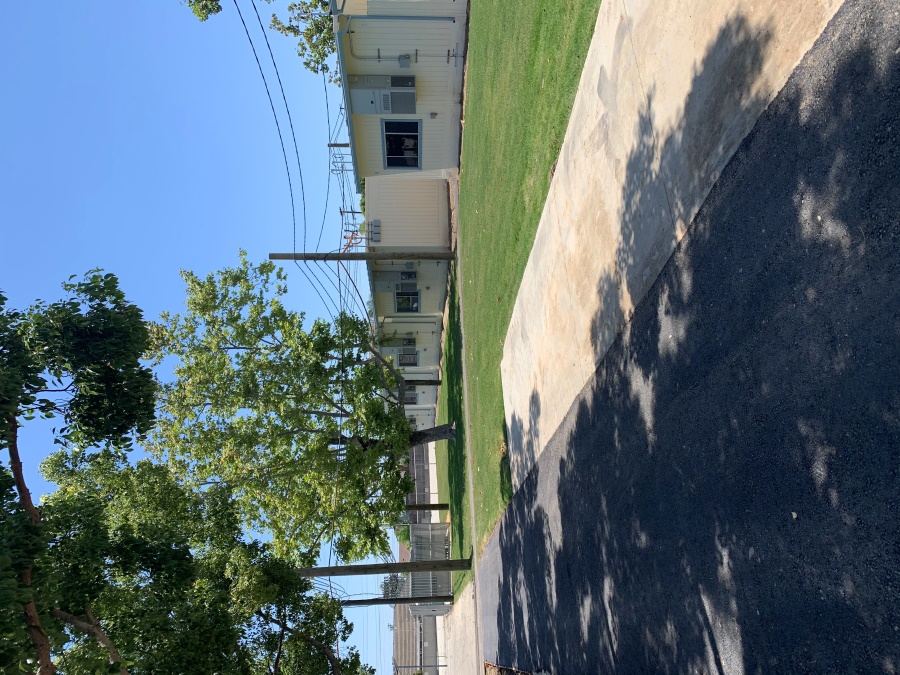 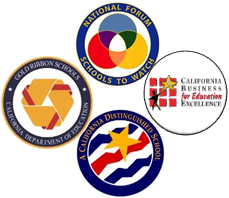 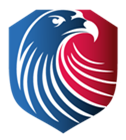 LOWELL JOINT SCHOOL  DISTRICT
A Tradition of Excellence Since 1906
“Home of Scholars and Champions”
Measure LL Project Update
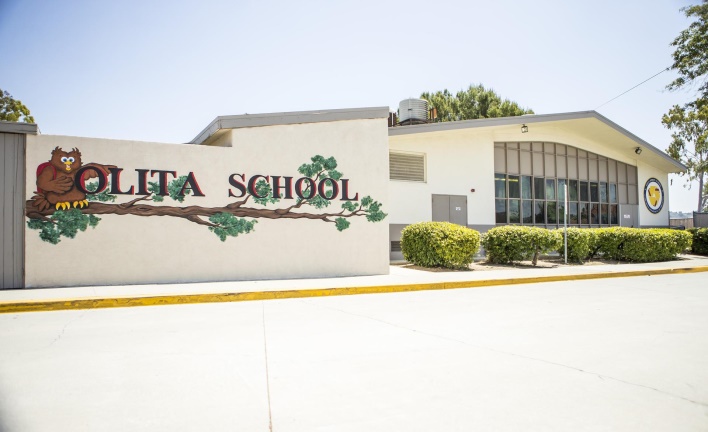 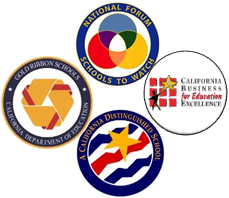 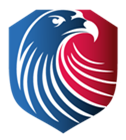 LOWELL JOINT SCHOOL  DISTRICT
A Tradition of Excellence Since 1906
“Home of Scholars and Champions”
Measure LL – Olita Elementary R00fing and HVAC Project
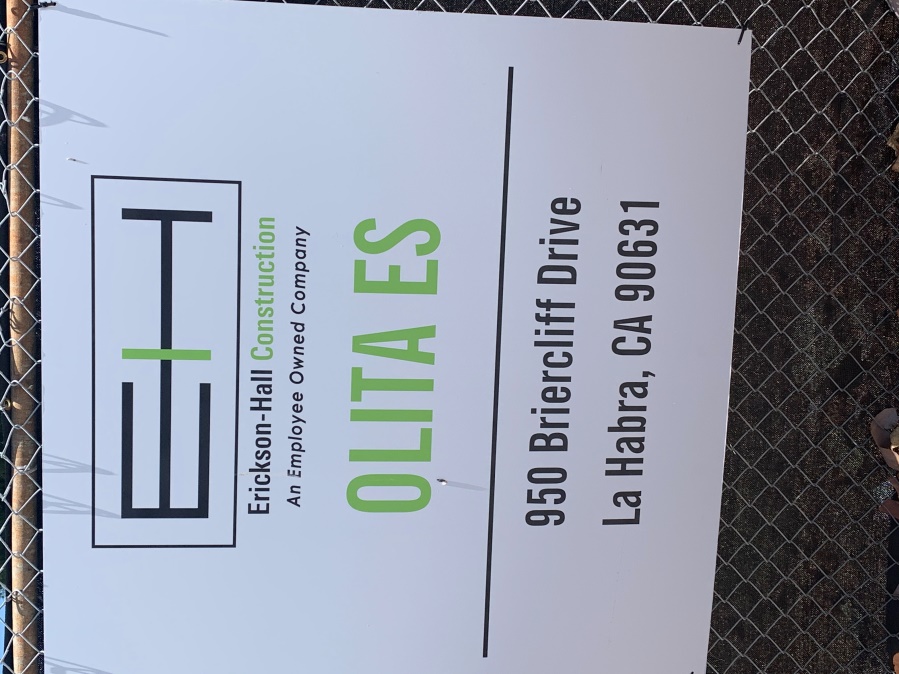 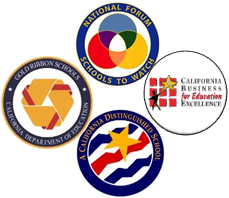 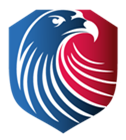 LOWELL JOINT SCHOOL  DISTRICT
A Tradition of Excellence Since 1906
“Home of Scholars and Champions”
Measure LL – Olita Elementary R00fing and HVAC Project
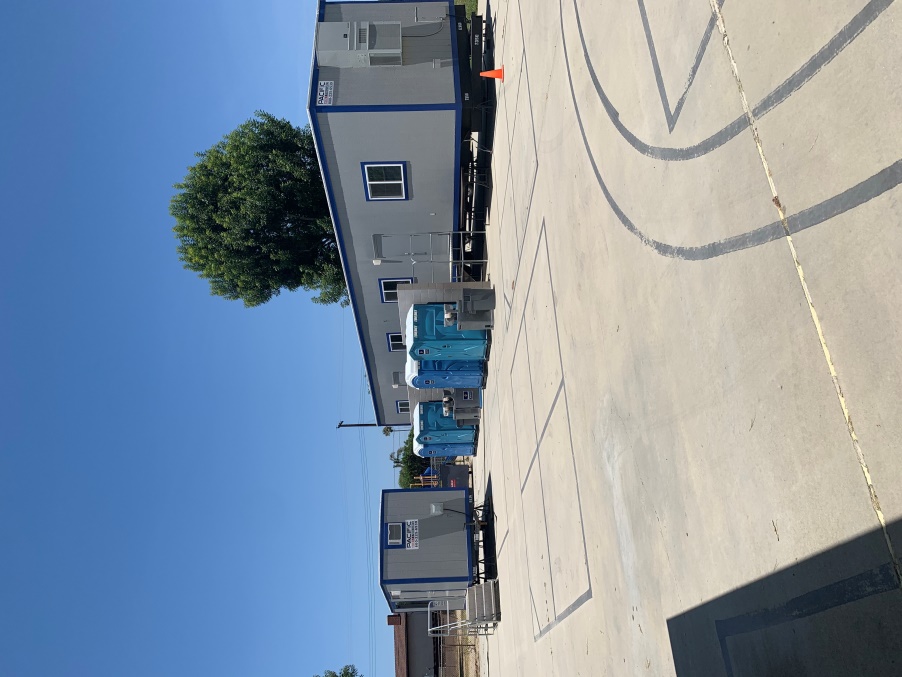 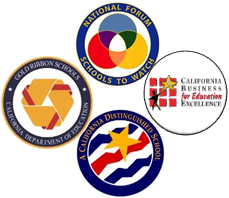 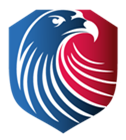 LOWELL JOINT SCHOOL  DISTRICT
A Tradition of Excellence Since 1906
“Home of Scholars and Champions”
Measure LL – Olita Elementary R00fing and HVAC Project
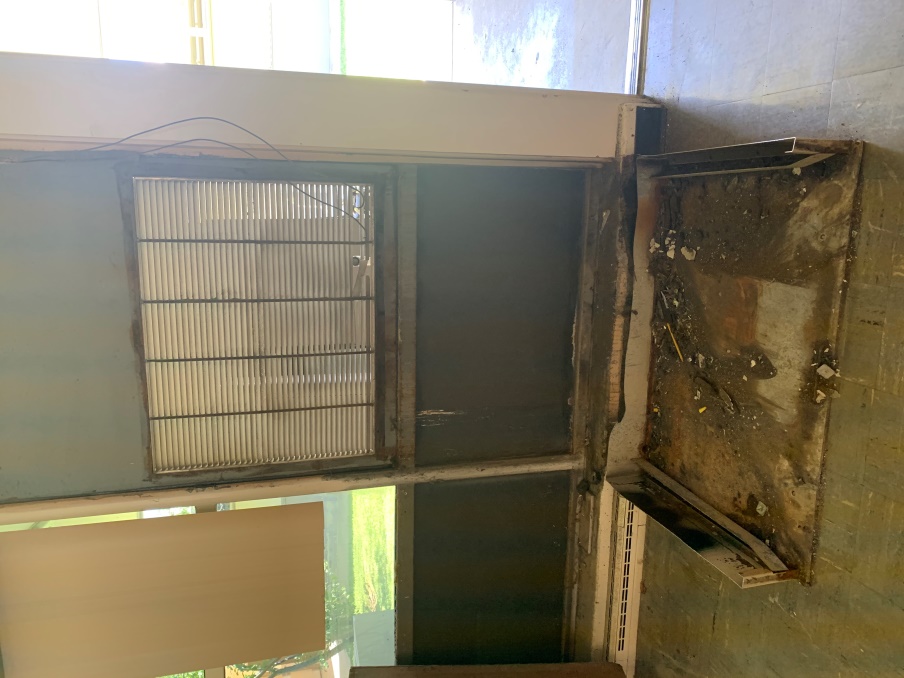 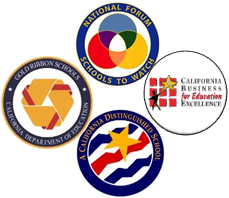 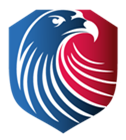 LOWELL JOINT SCHOOL  DISTRICT
A Tradition of Excellence Since 1906
“Home of Scholars and Champions”
Measure LL – Olita Elementary R00fing and HVAC Project
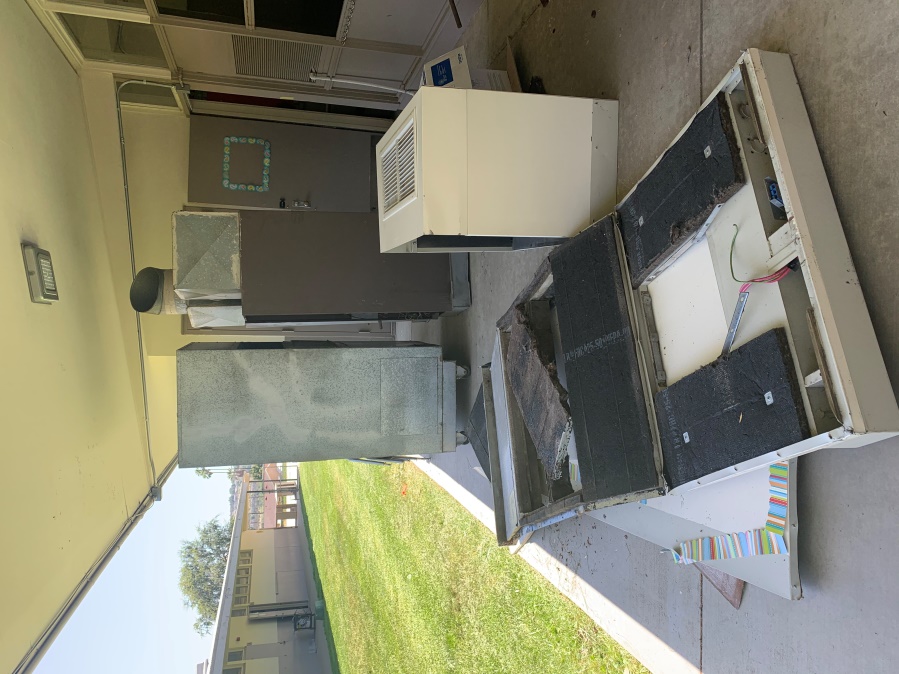 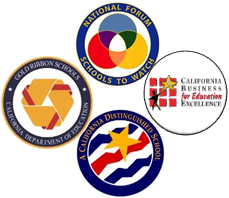 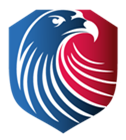 LOWELL JOINT SCHOOL  DISTRICT
A Tradition of Excellence Since 1906
“Home of Scholars and Champions”
Measure LL – Olita Elementary R00fing and HVAC Project
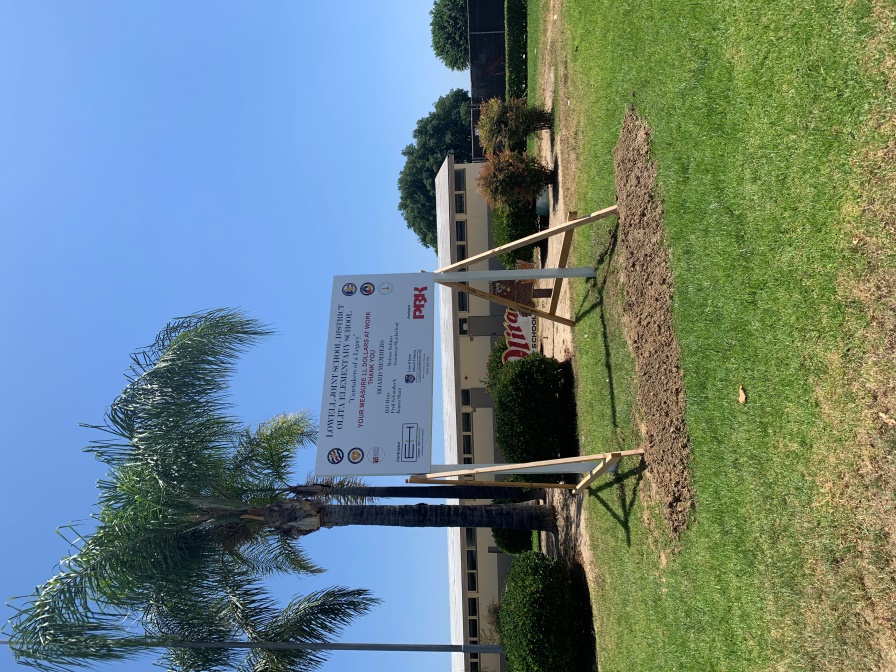 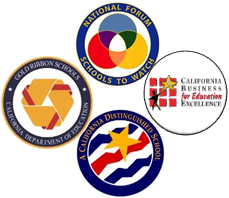 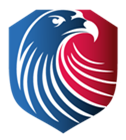 LOWELL JOINT SCHOOL  DISTRICT
A Tradition of Excellence Since 1906
“Home of Scholars and Champions”
Measure LL Project Update
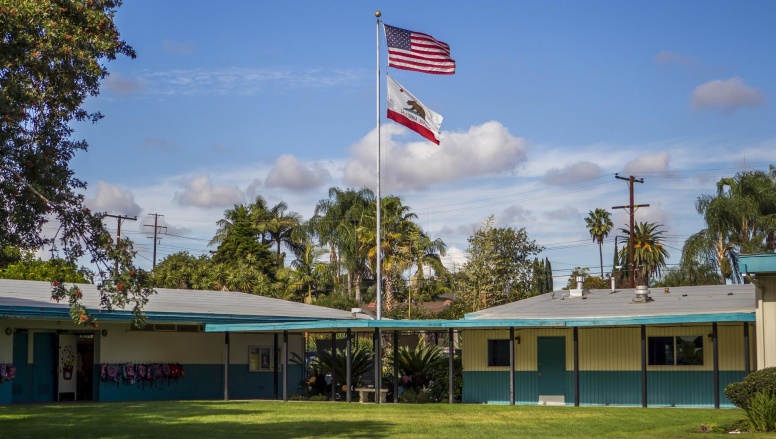 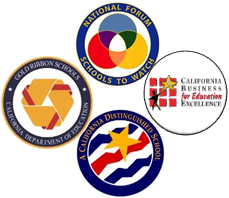 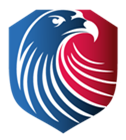 LOWELL JOINT SCHOOL  DISTRICT
A Tradition of Excellence Since 1906
“Home of Scholars and Champions”
Measure LL – El Portal Elementary R00fing Project
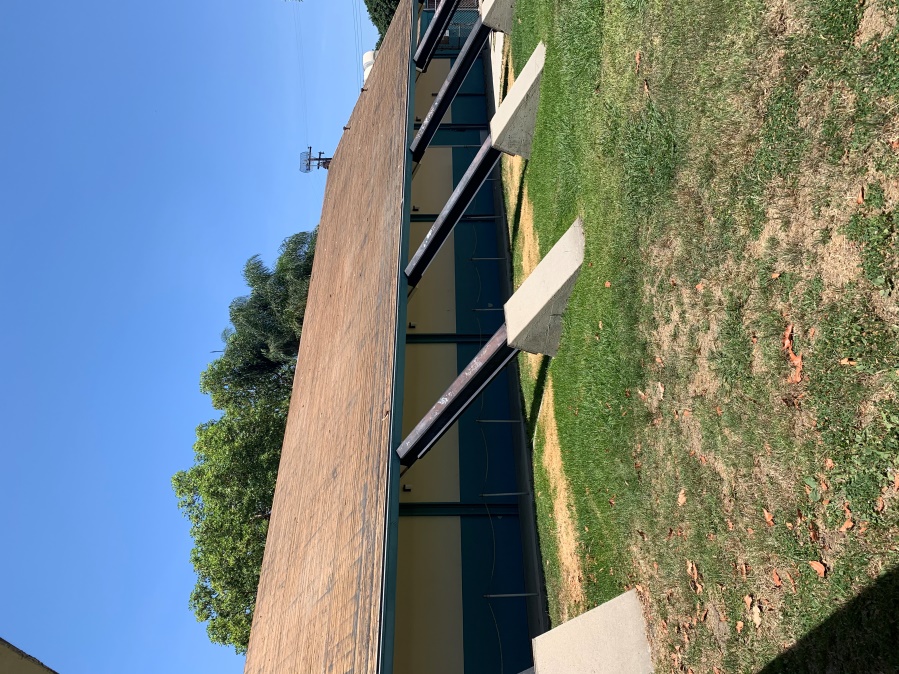 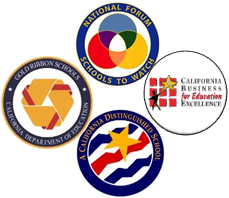 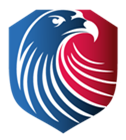 LOWELL JOINT SCHOOL  DISTRICT
A Tradition of Excellence Since 1906
“Home of Scholars and Champions”
Measure LL – El Portal Elementary R00fing Project
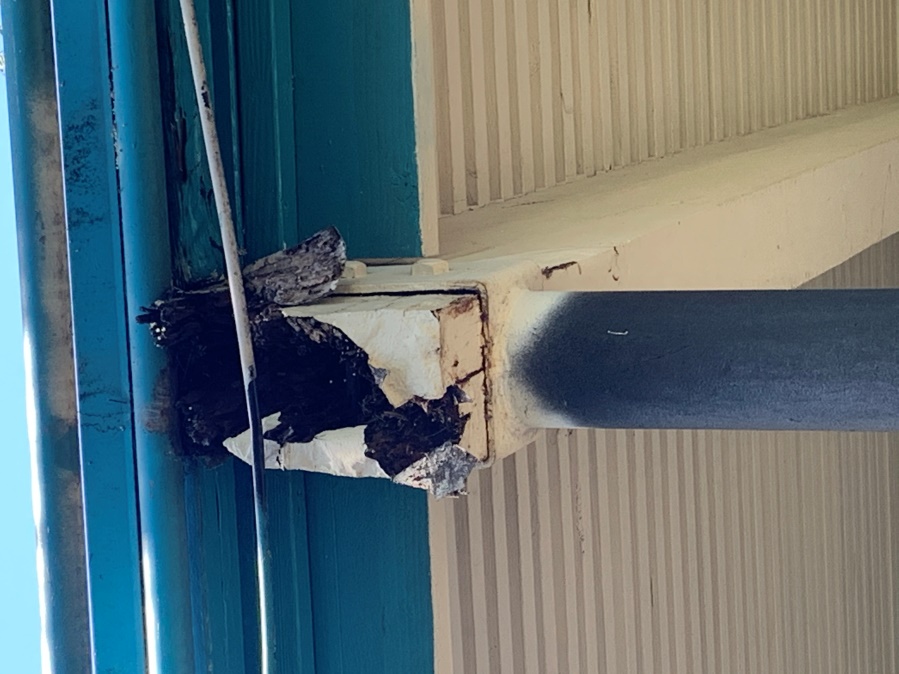 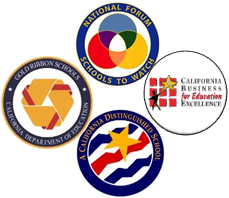 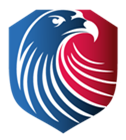 LOWELL JOINT SCHOOL  DISTRICT
A Tradition of Excellence Since 1906
“Home of Scholars and Champions”
Measure LL – El Portal Elementary R00fing Project
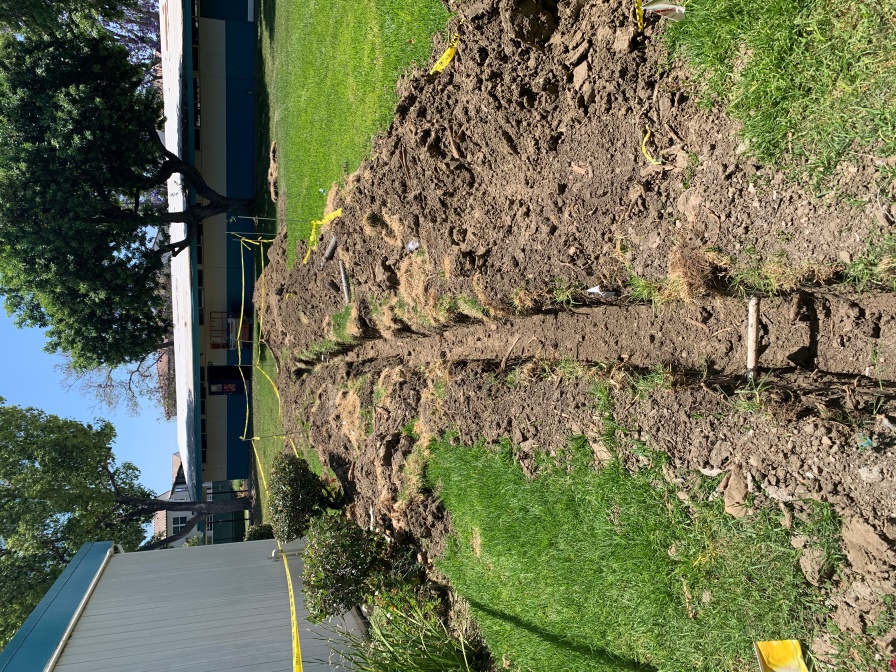 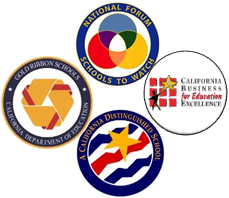 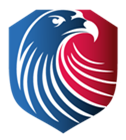 LOWELL JOINT SCHOOL  DISTRICT
A Tradition of Excellence Since 1906
“Home of Scholars and Champions”
Measure LL – El Portal Elementary R00fing Project
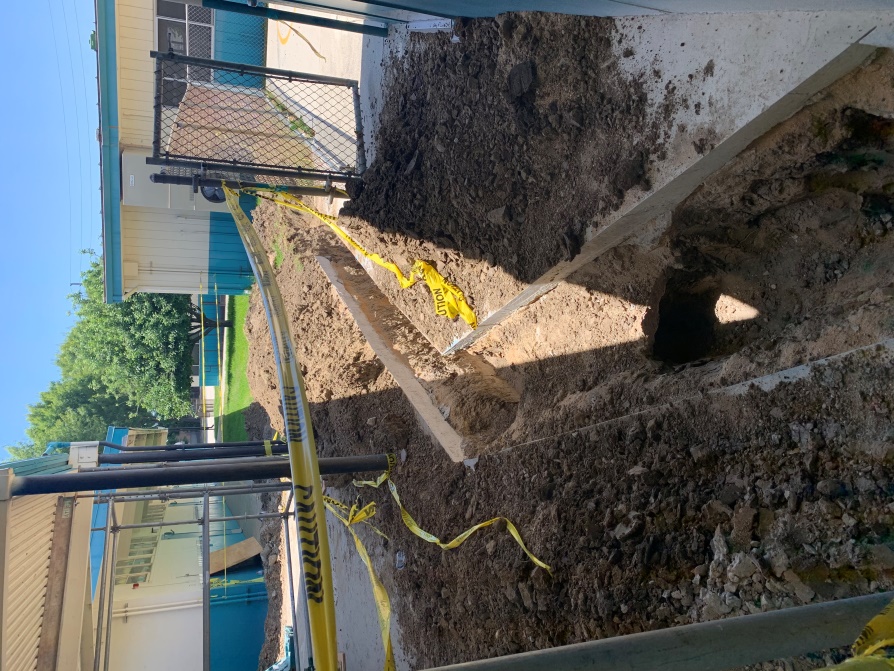 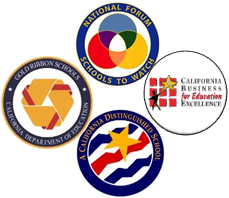 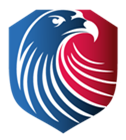 LOWELL JOINT SCHOOL  DISTRICT
A Tradition of Excellence Since 1906
“Home of Scholars and Champions”
Measure LL – El Portal Elementary R00fing Project
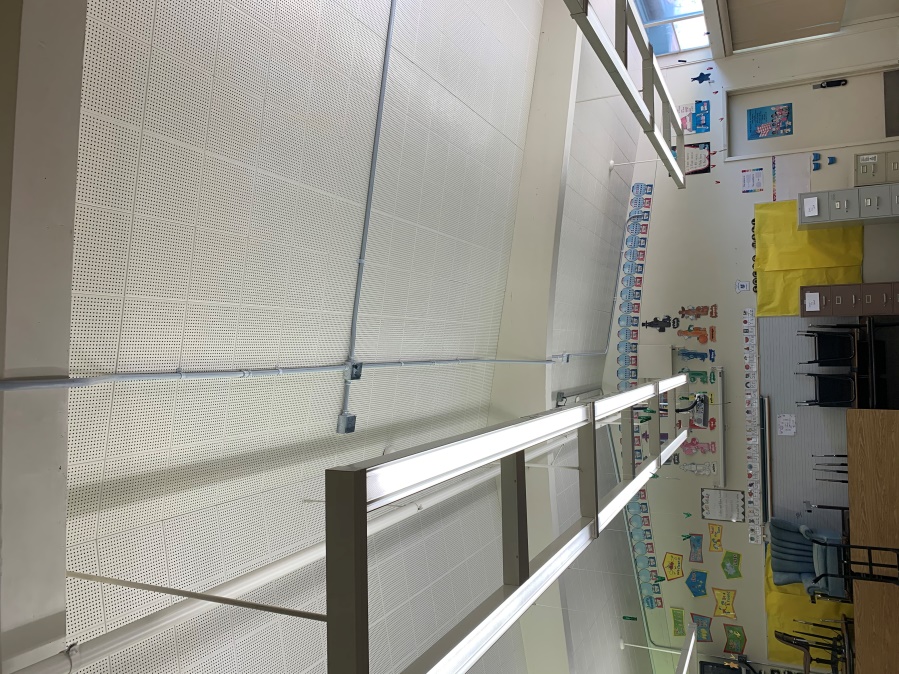 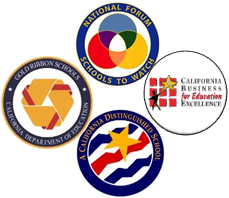 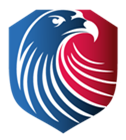 LOWELL JOINT SCHOOL  DISTRICT
A Tradition of Excellence Since 1906
“Home of Scholars and Champions”
Measure LL – Financial Update
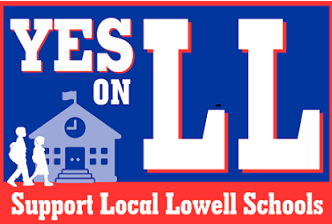 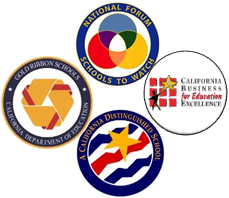 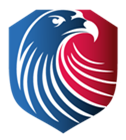 LOWELL JOINT SCHOOL  DISTRICT
A Tradition of Excellence Since 1906
“Home of Scholars and Champions”
Measure LL Financial Overview
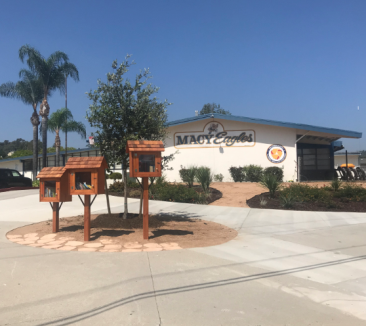 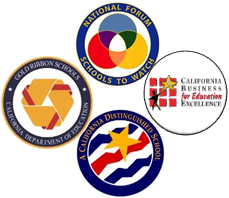 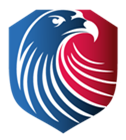 LOWELL JOINT SCHOOL  DISTRICT
A Tradition of Excellence Since 1906
“Home of Scholars and Champions”
Measure LL Project Budgets & Expenditures
*As of June 8, 2020. El Portal Re-Roofing, HVAC, & Fire Alarm budget is $2.1M
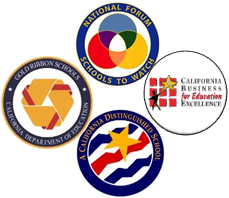 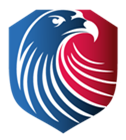 LOWELL JOINT SCHOOL  DISTRICT
A Tradition of Excellence Since 1906
“Home of Scholars and Champions”
Measure LL Additional Authorized Expenditures
Bond Contracts and Accounting Compliance Manager
Professional Services 
Bond Issuance Consultant
State Facilities Program Funding Services Consultant
Bond Auditing
Continuing Disclosure Annual Report Consultant
Contractor Pre-Qualification Review
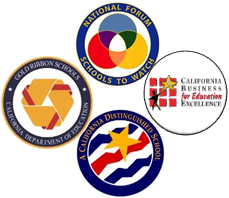 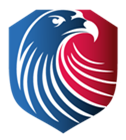 LOWELL JOINT SCHOOL  DISTRICT
A Tradition of Excellence Since 1906
“Home of Scholars and Champions”
Measure LL Future Projects
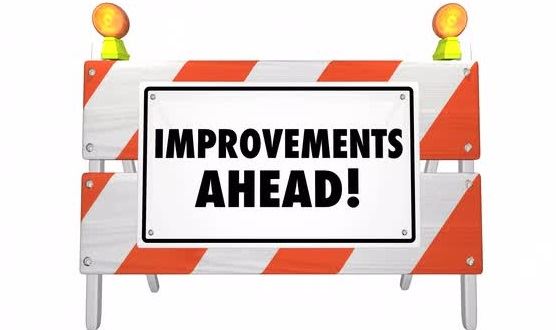 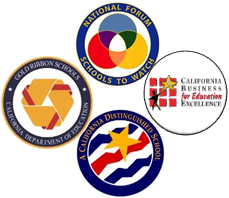 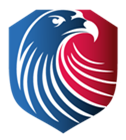 LOWELL JOINT SCHOOL  DISTRICT
A Tradition of Excellence Since 1906
“Home of Scholars and Champions”
Measure LL Future Projects
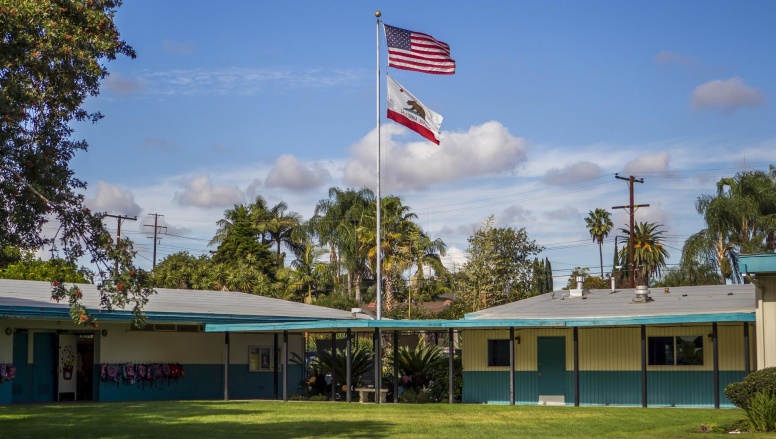 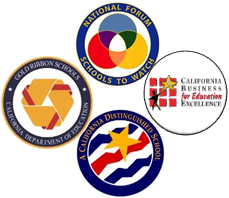 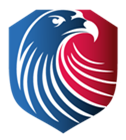 LOWELL JOINT SCHOOL  DISTRICT
A Tradition of Excellence Since 1906
“Home of Scholars and Champions”
Measure LL Future Projects
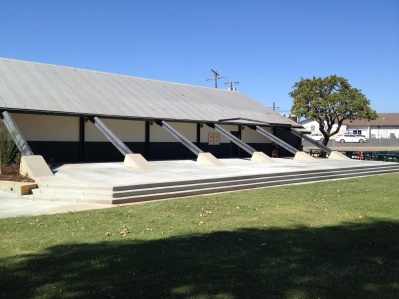 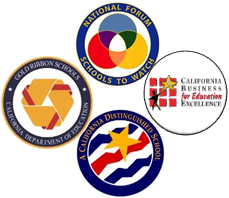 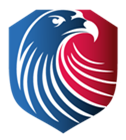 LOWELL JOINT SCHOOL  DISTRICT
A Tradition of Excellence Since 1906
“Home of Scholars and Champions”
Measure LL Future Projects
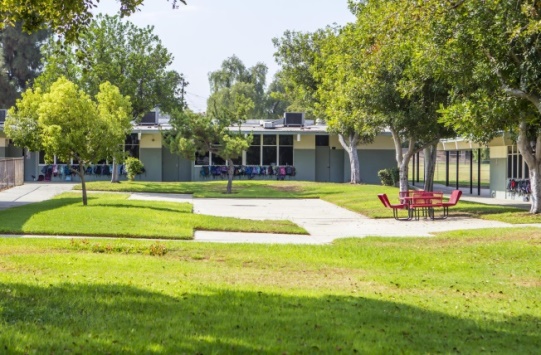 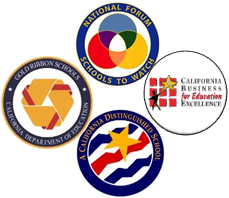 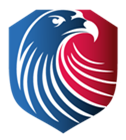 LOWELL JOINT SCHOOL  DISTRICT
A Tradition of Excellence Since 1906
“Home of Scholars and Champions”
Measure LL Future Projects
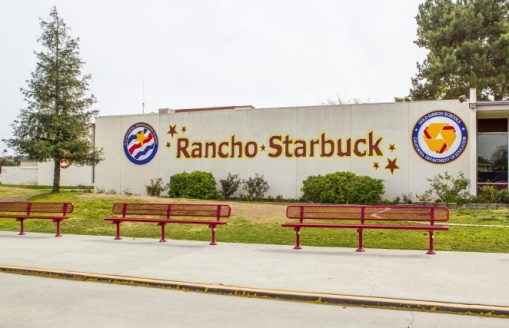 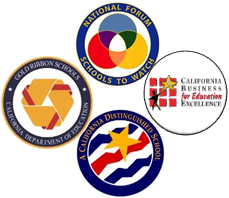 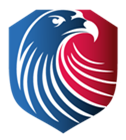 LOWELL JOINT SCHOOL  DISTRICT
A Tradition of Excellence Since 1906
Questions
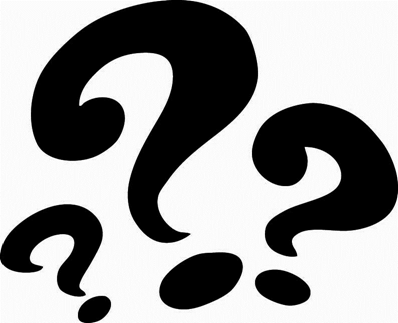 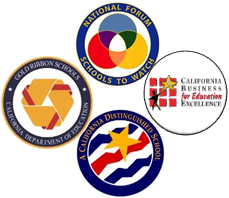